Муниципальное бюджетное дошкольное образовательное учреждение 
ГО «город Ирбит» СО «Детский сад компенсирующего вида № 2»
Городское методическое объединение

 «Коррекционно-развивающая работа с детьми с ограниченными возможностями здоровья»
Руководители ГМО: 
Сибирцева Мария Валерьевна, учитель-дефектолог
Бессонова Евгения Сергеевна, учитель-дефектолог
г. Ирбит
2022
Разработка и реализация АООП (АОП) в ДОО в соответствии с ФГОС для детей с ОВЗ
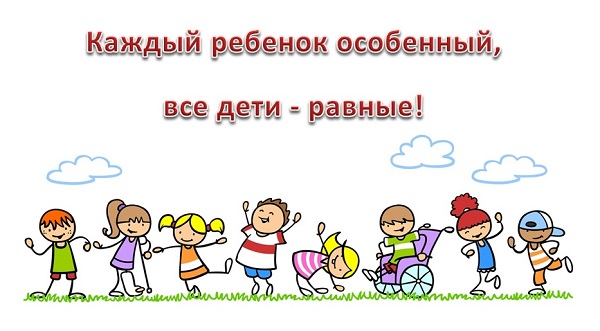 Статья 2. ФЗ «Об образовании в РФ» от 29.12.2012 г. № 273
«Обучающийся с ограниченными возможностями здоровья — физическое лицо, имеющее недостатки в физическом и (или) психологическом развитии, подтвержденные психолого-медико-педагогической комиссией и препятствующие получению образования без создания специальных условий».
Статья 79. Организация получения образования обучающимися с ограниченными возможностями здоровья.

П. 4. Образование обучающихся с ограниченными возможностями здоровья может быть организовано как совместно с другими обучающимися, так и в отдельных классах, группах или в отдельных организациях, осуществляющих образовательную деятельность.
Статья 1 Федерального закона от 24.11.1995 № 181-ФЗ                                 «О социальной защите инвалидов в Российской Федерации» 

«Инвалид - лицо, которое имеет нарушение здоровья со стойким расстройством функций организма, обусловленное заболеваниями, последствиями травм или дефектами, приводящее к ограничению жизнедеятельности и вызывающее необходимость его социальной защиты.»
Дети до 18 лет в случае инвалидности признаются детьми-инвалидами.
Статья 19. ФЗ «Об образовании в РФ» 
Образование инвалидов.

Органы, осуществляющие управление в сфере образования, и образовательные организации совместно с органами социальной защиты населения и органами здравоохранения обеспечивают получение инвалидами общедоступного и бесплатного дошкольного, начального общего, основного общего, среднего общего образования и среднего профессионального образования, а также бесплатного высшего образования.
Дети- инвалиды, дети с ОВЗ
МСЭ
ПМПК
ИПРА
Заключение:
- АООП
- специалисты
- направления
коррекционной работы
- др. спец. условия
Дети-инвалиды
Дети с ОВЗ
Сахарный диабет
Онкологические заболевания
Нейродермиты
Сердечно-сосудистые заболевания и др.
С нарушением слуха
С нарушением зрения
С ТНР
С ЗПР
С РАС
С нарушением интеллекта
С ТМНР
Глухие 
Незрячие
НОДА
УО
Аутизм
Категории детей  с 
ограниченными возможностями здоровья:

1. Дети с нарушением слуха (глухие, слабослышащие, позднооглохшие). 
2. Дети с нарушением зрения (слепые, слабовидящие амблиопия и косоглазие). 
3. Дети с нарушением речи (ТНР – тяжелые нарушения речи). 
4. Дети с нарушением опорно-двигательного аппарата (НОДА). 
5. Дети с умственной отсталостью (УО). 
6. Дети с задержкой психического развития (ЗПР). 
7. Дети с нарушением поведения и общения (РАС). 
8. Дети с множественными нарушениями психофизического развития, с так называемыми сложными дефектами (МНПФР).
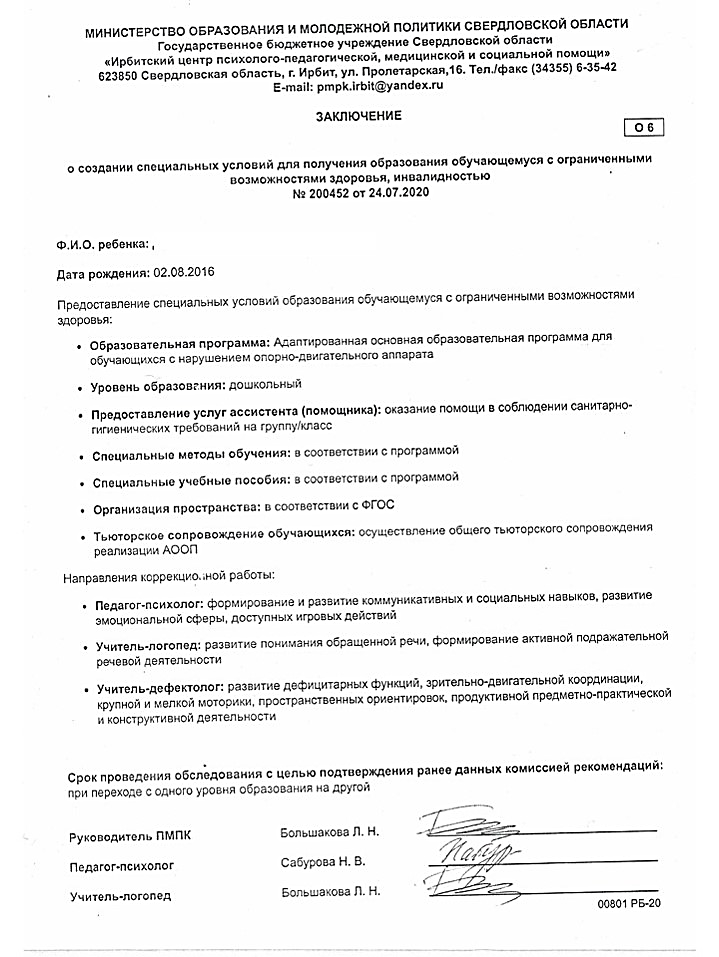 Закон «Об образовании в РФ». 
	Адаптированная образовательная программа - образовательная программа, адаптированная для обучения лиц с ограниченными возможностями здоровья с учетом особенностей их психофизического развития, индивидуальных возможностей и при необходимости обеспечивающая коррекцию нарушений развития и социальную адаптацию указанных лиц.
 (ст.2 ФЗ-273).
 - для группы детей со схожими нарушениями                                       (н/р: ТНР, ЗПР, УО, т. д.)

для конкретного ребенка с ограниченными возможностями здоровья
на базе основной общеобразовательной программы (ООП), 
с учетом адаптированной основной образовательной программы (АООП) 
в соответствии с психофизическими особенностями и особыми образовательными потребностями категории лиц с ОВЗ.
АООП
АОП
Требования к структуре АОП
3. Организационный раздел.
1. Целевой раздел.
2. Содержательный раздел 
(общее содержание программы, обеспечивающее полноценное развитие ребенка с ОВЗ).
https://fgosreestr.ru/
Требования к структуре АОП
2. Содержательный раздел.
2.1. Образовательная деятельность воспитателя в соответствии с направлениями развития ребенка, представленными в пяти образовательных областях.
2.2. Направления деятельности педагогов-специалистов по коррекции развития ребёнка с ОВЗ:
Коррекционно-образовательная деятельность учителя-дефектолога.
Коррекционно-образовательная деятельность учителя-логопеда.
Коррекционно-образовательная деятельность педагога-психолога.
Коррекционно-образовательная деятельность музыкального руководителя.
Коррекционно-образовательная деятельность инструктора по физической культуре.
2.3. Формы организации деятельности ребёнка с ОВЗ.
Индивидуальные и групповые занятия - основная форма работы.
2.4. Взаимодействие педагогического коллектива с семьей ребёнка с ОВЗ.
2.7. Коррекционно-образовательная деятельность инструктора по физической культуре.
Программа по физической культуре обобщает и систематизирует теоретические и практические сведения, позволяющие рационально строить коррекционный процесс, получать положительные сдвиги в развитии организма, формировать и корректировать в соответствии с возрастными и физическими особенностями правильное выполнение двигательных умений и навыков (двигательных качеств).
2.7. Коррекционно-образовательная деятельность инструктора по физической культуре.
2.7. Коррекционно-образовательная деятельность инструктора по физической культуре.
Предполагаемый результат. У мальчика повысилась физическая выносливость, контролирует свои действия. Выполняет упражнения, предусмотренные программой.
2.6. Коррекционно-образовательная деятельность музыкального руководителя.
Коррекционная деятельность музыкального руководителя осуществляется через НОД, праздники, развлечения, аудиальное развитие, музыкотерапию, различные виды фантазирования, режимные моменты - согласно возрастным и коррекционным потребностям ребёнка.
Цель. Развитие чувство ритма и произвольности движений через музыкальные средства
2.6. Коррекционно-образовательная деятельность музыкального руководителя.
Предполагаемый результат. Ребёнок отзывчив на музыку, слышит изменения в темпе, контролирует выполнение движений под музыкальное сопровождение.
2.6. Коррекционно-образовательная деятельность музыкального руководителя.
Требования к титульному листу АОП
Наименование ОУ
УТВЕРЖДЕНО:
приказом заведующего             № ______
от _____ 20_____ год
ПРИНЯТО:
на заседании ППк
протокол № ______
от _____ 20_____ год
Адаптированная образовательная программа на ребёнка с ОВЗ 
(задержка психического развития)
Срок реализации: 1 год
2021-2022 учебный год
СОГЛАСОВАНО:                                                                                  
родитель/законный представитель:                                                                                                                                              _______________________/______
           (ФИО, подпись) 
_____________________ 20___ год
Разработали:
2021 г
Спасибо за внимание!
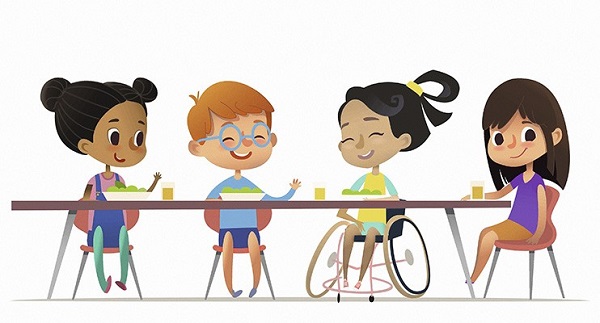